10954: Add All
★★★☆☆
題組：Problem Set Archive with Online Judge
題號：10954: Add All
解題者：林玟妗
解題日期：2024年3月21日
題意：將做加法要付出的代價（cost） 定義為這2個數的總和，給予 N 個數字，找出把 N 個數加起來使得付出的代價最少。
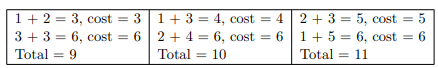 1
題意範例：  1 2 3          9                      1 2 3 4       19

解法：暴力解。使用sort排序，使最小數字在前，將最小兩數相加，得出cost並將另一數刪去避免重複計算，直到剩下最後一數。所得cost記在另一變數裡。若最前方不為最小值，則再sort一次。
2
3